CARING DALAM 
ASUHAN KEPERAWATAN
ROKIAH KUSUMAPRADJA
CURRICULUM   VITAE
Nama	:  Rokiah Kusumapradja		  
Lahir		:  Sumedang, 9 Pebruari 1952   
Status 	:  Menikah, 2 anak , 3 cucu                                  
Alamat	:  Jl. Balap Sepeda IV/ 103 Rawamangun Jkt Timur
Telephon/fax   : 021 489 8411; 0913 196 45 666;
                        e mail : rorojkt4 @ yahoo.com; rokiah.kusumapradja@esaunggul.ac.id.
Pendidikan	:  
 S3 Bidang Manajemen Pendidikan, Universitas Negeri Jakarta, 2003
 S2 Master of Hospital Administration, University of The Philippine, Manila, 1991
 S 1 FKM – UI , Jakarta, 1985
 AKPER Bandung, 1974   
Pekerjaan/Jabatan:	
	Ka Dept. Pengembangan Bisnis Yayasan Pendidikan Kemala Bangsa
  Dekan FKIP Universitas Esa Unggul 
  Wakil Rektor Bidang Akademik Universitas Esa Unggul Jakarta
   Ketua Komite Perencanaan dan Pengembangan RSUP Persahabatan  Jakarta
   Wakil Ketua Pusat Kesehatan Respirasi Nsional RSUP Persahabatan Jakarta
   Sekretaris KKP-RS (Komite Keselamatan Pasien Rumah Sakit)-PERSI 05- sekarang dan Kepala 
     Departemen Diklat Institute Manajemen Rumah sakit – PERSI 2003- sekarang
	 Ketua Kompartemen Keperawatan  Pengurus PERSI Pusat 95- sekarang     
	 KARS (Komisi Akreditasi Rumah Sakit)  Dep Kes RI : Surveior / 
     Pembimbing Akreditasi  Senior , 1995- sekarang
	 Ketua Kompartemen Tenaga Kes. Lain  Pengurus ARSPI Pusat 98-07/ 08-2011 
     Pengurus Pusat PPNI 1989 - 2006
Lain-lain :
	Dekan FKIP UEU
   Kajur Manajemen Informasi Kesehatan Fak. Ilmu Kes. Univ IEU    1992- sekarang
	Dosen Luar Biasa  Program S2 KARS- FKM UI 1996 - sekarang
	Dosen Luar Biasa Program S2 dan S3 Universitas Negeri Jakarta , 2003 - sekarang
	Dosen Luar Biasa Program S2 UNiversitas Respati Indonesia dan STIK St Carolus, 2002-skrg
TUJUAN PELATIHAN
SETELAH MENGIKUTI  PELATIHAN PESERTA MEMAHAMI  :
 PERUBAHAN PARADIGMA DALAM PELAYANAN KESEHATAN  “ PATIENT CENTER CARE”
INTERPROFESIONAL COLLABORATION 
ARTI CARING
NILAI – NILAI CARING DALAM ASUHAN KEPERAWATAN 
CARING VS CURING
 IMPLEMENTASI CARING DALAM  ASUHAN KEPERAWATAN
KESIMPULAN
PENDAHULUAN
Pasien
Rumah Sakit
Peraturan
Perundang-undangan
3
PARADIGMA BARU PELAYANAN KESEHATANPATIENT CENTER CARE
PARADIGMA BARU PELAYANAN KESEHATAN
Patient Centered Care sebagai Pola Terkini dalam Pelayanan Pasien
‘Patient-centered care’ sebagai “asuhan yang menghormati dan responsif terhadap pilihan, kebutuhan dan nilai-nilai pribadi pasien. Serta memastikan bahwa nilai-nilai pasien menjadi panduan bagi semua keputusan klinis”
Standar Akreditasi RS
pada badan Internasional
Patient
Centered Care
Asuhan berfokus Pasien
Quality  &  Safety
of Patient Care
What is “Patient-Centered Care”?
Setiap pasien adalah manusia yg unik, dgn berbagai kebutuhan yg berbeda
Pasien adalah mitra dan mempunyai pengetahuan serta keahlian yg penting bagi asuhan mereka
Keluarga dan teman pasien juga merupakan mitra
Akses thd informasi kes yg bisa dimengerti adalah penting dlm memberdayakan pasien utk berpartisipadi dlm asuhan mereka.
Kesempatan utk membuat keputusan adalah penting bagi keadaan sehat pasien
lanjutan
Setiap anggota staf adalah pemberi layanan, yg perannya adalah utk memenuhi kebutuhan setiap pasien  anggota staf dapat memenuhi kebutuhan tsb secara lebih efektif apabila RS mendukung mereka dlm mencapai aspirasi profesional, maupun tujuan pibadi mereka yg tertinggi.
Patient-centered care adalah inti dari sistem Yan Kes yg bermutu tinggi dan suatu dasar yang penting bagi pelayanan yg aman, efektif, efisien, tepat waktu, dan equitable.
Patient centered care
View patients as multi-dimensional
body
connection
mind
spirit
Pada Model tradisional dalam yan kes, dokter merupakan unit sentral/ pusat dalam model yan kes
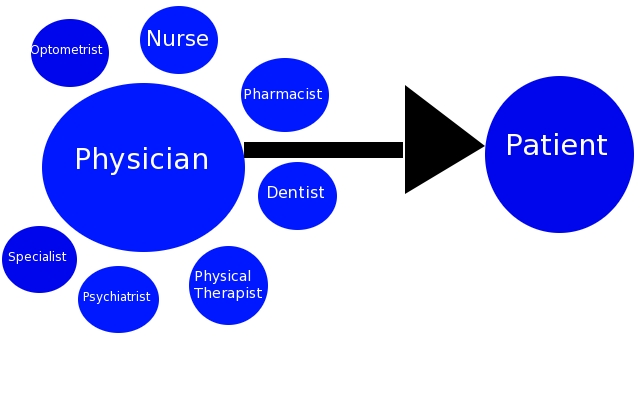 Pedekatan  lebih modern dlm yan kes sekarang, diterapkan dgn cepat  di banyak RS di seluruh dunia, model tim interdisiplin :
 model ini telah menggeser semua PPK menjadi disekitar pasien
 berfokus pada PCC semua profesi sama pentingnya bila tiba pada kontribusi setiap profesional yan kes thd pasien dan tim
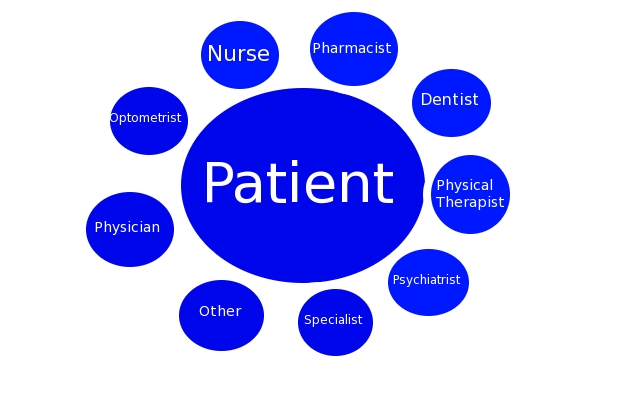 12
Asuhan Pasien
Model Traditional
Asuhan Pasien
Model
Patient Centered
Care
Model Patient Centered Care
(Interdisciplinary Team Model – Interprofessional Collaboration)
DPJP
Perawat
Apoteker
Clinical/Team Leader
Review Asuhan
Secara kolaboratif melakukan sintesa & integrasi asuhan pasien
Ahli
Gizi
Fisio
terapis
Pasien,
Keluarga
Radio
grafer
Analis
Lainnya
KARS Dr.Nico Lumenta
Picker Institute and Harvard Medical School researchers conducted thousands of interviews to understand just what matters most to patients in the healthcare experience. That research revealed the Eight Dimensions of Patient-Centered Care
There is no one type of patient and no single way of treating everyone.
Moreover, every patient has a different view on the quality of his meal or her environment.
But there is a way to be sure each patient gets the care needed in a nurturing environment – by providing care “that consciously adopts the patient‟s perspective.”
National Research Corp. www.nationalresearch.com. March, 2014
Picker Institute: PELAYANAN BERFOKUS PASIEN
Hormati nilai2, pilihan dan kebutuhan yg diutarakan oleh pasien (Respect for patients„ values, preferences and expressed needs)
Koordinasi dan integrasi asuhan (Coordination and integration of care )
Informasi, komunikasi dan edukasi (Information communication and education )
Kenyamanan fisik (Physical comfort )
Dukungan emosional dan penurunan rasa takut & kecemasan (Emotional support and alleviation of fear and anxiety )
Keterlibatan keluarga & teman2 (Involvement of family and friends 
Asuhan yg berkelanjutan dan transisi yg lancar (Continuity of care and smooth transition )
Akses thd pelayanan ( Access to Care )
What are the Core Concepts ofPatient Centered Care? Dari sisi pasien
Martabat dan Respek.
           Nakes Pemberi Asuhan Pasien mendengarkan, menghormati &     
         menghargai pandangan serta pilihan pasien & keluarga.
Berbagi informasi.
       Dalam pengembangan, implementasi dan evaluasi kebijakan dan program;
        Nakes  PAP mengkomunikasikan dan berbagi	informasi  Secara lengkap dg pasien &  Keluarga.
    Pasien & keluarga menerima informasi tepat waktu, lengkap, dan akurat 
     Asesmen : metode, substansi / kebutuhan edukasi, konfirmasi
     Partisipasi.
Pasien  &  keluarga  didorong  dan  didukung  utk  berpartisipasi  dlm  asuhan
dan pengambilan keputusan  / pilihan mereka
      Kolaborasi / kerjasama.
Pimpinan pelayanan kesehatan bekerjasama dgn pasien & keluarga  Pengetahuan,	nilai-nilai, kepercayaan, latar elakang,kultural  pasien & keluarga dimasukkan  dalam perencanaan dan  pemberian  pelayanan kesehatan
Patnering with patient and Families to Design a Patient and Family-Centered Health Care System. Johnson, B et al. Institute for Family-Centered Care 2008
Core Concepts of Patient Centered Care  sisi tenaga kesehatan
Tim Interdisiplin
Nakes PAP diposisikan mengelilingi pasien
Kompetensi yang memadai
Berkontribusi setara dalam fungsi profesinya
Tugas mandiri, kolaboratif, delegatif, bekerja sebagai satu kesatuan memberikan asuhan yang terintegrasi
Interprofesional
Kolaborasi Interprofesional, Pendidikan Interprofesional
Kompetensi praktek kolaborasi Interprofesional
DPJP adalah Clinical Leader.
DPJP melakukan koordinasi, sintesis, review dan mengintegrasikan asuhan pasien
Personalized Care & BPIS (Bila Pasien Itu Saya)
Keputusan klinis selalu diproses berdasarkan juga nilai-nilai pasien
Setiap Dr memperlakukan pasiennya sebagaimana ia sendiri ingin
diperlakukan
(Sintesis berbagai refernsi, 2014)
PENGERTIAN CARING
Caring secara umum dapat diartikan sebagai suatu kemampuan untuk berdedikasi bagi orang lain, pengawasan dan waspada menunjukkan perhatian, perasaan empati pada orang lain dan perasaan cinta atau menyayangi yang merupakan kehendak keperawatan. ( Patter,P.A & Perry A.G, 2005). 
Caring adalah tindakan yang menunjukkan pemanfaatan lingkungan pasien dalam membantu penyembuhan, memberikan lingkungan yang bersih, ventilasi yang baik dan tenang kepada klien. (Florence Nightingale, 1860)
Caring
Caring merupakan suatu sikap rasa peduli, hormat, menghargai orang lain  memberi perhatian dan mempelajari kesukaan-kesukaan seseorang dan bagaimana seseorang berpikir dan bertindak
caring merupakan perpaduan antara pengetahuan biofisik dengan pengetahuan mengenai perilaku manusia yang berguna dalam peningkatan derajat kesehatan dalam membantu klien yang sakit.
ASPEK UTAMA CARING
Pengetahuan
Belajar dari pengalaman 
 Kesabaran
 Kejujuran 
Rasa percaya 
Kerendahan hati 
Harapan; dan
Keberanian
Karakteristik CaringMenurut Wolf dan Barnum (1998) :
Mendengar dengan perhatian.
Memberi rasa nyaman.
Berkata jujur.
Memiliki kesabaran.
Pertanggung jawab. 
Memberi informasi. 
Memberi sentuhan. 
Memajukan sensitifitas.
Menunjukan rasa hormat pada klien. 
Memanggil klien dengan namanya.
APLIKASI MODEL CARING “TRANSPERSONAL” WATSON
Melatih rasa cinta dan kepedulian 
Menciptakan kepercayaan-harapan 
Meningktakan rasa sensitive terhadap diri sendiri dan sesama 
Membangun pertolongan kepercayaan, hubungan manusia 
Mengungkapkan perasaan positif dan negatif 
Menggunakan proses caring yang kreatif dalam penyelesaian masalah 
Mempromosikan transpersonal belajar-mengajar 
Mengutamakan aspek spiritual dan keyakinan utuk penyembuhan 
Menyediakan caring berdasarkan kebutuhan dasar manusia 
Menciptakan lingkungan yang menyembuhkan (terapeutik) 


Parker, M. (2001). Nursing theories and nursing practice. Philadelphia: F.A. Davis. Watson, J. (2008). Nursing: The philosophy and science of caring (Rev. ed.). Boulder, CO: University Press of Colorado .
10  FAKTOR KARATIF CARING
Membentuk Sistem Nilai Humanistik-Altruistik
Menanamkan Keyakinan dan Harapan
Meningkatkan Kepekaan Terhadap Diri Sendiri dan Orang Lain
Membina Hubungan Saling Percaya
Mengembangkan dan Menerima Ekspresi Perasaan Positif dan Negatif
Menggunakan Metode Ilmiah dalam Menyelesaikan Masalah
Meningkatkan Proses Pembelajaran Interpersonal Untuk Meningkatkan Tanggung Jawab Kesehatan Klien
Menciptakan Suasana Suportif, Korektif, dan Protektif terhadap Mental, Fisik, Sosiokultural, dan Spiritual.
Membantu Memenuhi Kebutuhan Dasar Manusia
Menghargai Kekuatan Eksternal yang Ada dalam Kehidupan
NILAI   ASUHAN MANUSIA DALAM CARING
Kasih sayang dan cinta adalah kekuatan kosmik yg paling universal dan misterius dan tersusun atas energy psikis universal. 
U/  dapat bertahan hidup, seseorang harus menjadi lebih menyayangi dan mencintai u/ memelihara humanitas mereka 
Menyayangi dan mencintai diri mereka sendiri adalah hal penting sebelum seseorang dapat menghargai dan merawat orang lain dengan welas asih dan penuh martabat 
Kasih sayang adalah esensi dari keperawatan dan merupakan focus paling utama dan penyatu untuk praktik keperawatan 
Peran perawat mengalami penurunan dalam sistem pelayanan kesehatan dan terancam oleh meningkatnya penggunaan teknologi medis dan batasan birokrasi manajerial institusi 
Kontribusi sosial, moral dan ilmiah keperawatan terhadap manusia dan masyarakat terletak pada komitmennya terhadap ideal perawatan manusia dalam teori, praktik dan penelitian.
Perbedaan Diagnosis dan Intervensi (Caring VS Curing)
Tujuan Pengobatan dan Perawatan
Tujuan Pengobatan: menentukan dan menyingkirkan penyebab penyakit atau mengubah problem penyakit dan  penanganannya. (Kuratif)  kuratif dan rehabilitatif)
Tujuan Perawatan:
Membantu pelaksanaan rencana pengobatan/ terapi
Membantu pasien/klien beradaptasi dengan masalah kesehatan, mandiri memenuhi kebutuhan dasarnya, mencegah penyakit, meningkatkan kesehatan, dan meningkatkan fungsi tubuh (prefentif, promotif ,
Manfaat Caring
Dapat membantu memenuhi kebutuhan manusia dan klien.
Sebagai focus pemersatu untuk praktek keperawatan
Membantu menumbuhkan kepercayaan dan membuat hubungan dalam keperawatan secara manusiawi
Meningkatkan dan menerima ungkapan perasaan yang positif dan negative atau baik buruknya
Bias memberikan bimbingan dalam memuaskan kebutuhan manusiawi pasien dan klien
Menimbulkan kesensitifas terhadap diri sendiri dan orang lain
Caring memberikan manfaat asuhan fisik yang baik serta meningkatkan rasa aman dan keselamatan klien
APLIKASI CARING DALAM ASUHAN KEPERAWATAN ( Watson ,1979)
a.  Pengkajian
Meliputi observasi, identifikas dan review masalah menggunakan pengetahuan dari literature yang dapat diterapkan melibatkan pengetahuan konseptual untuk pembentukan dan konseptualisasi kerangka kerja yang digunakan untuk memandang dan mengkaji masalah. (Berita Ilmu Keperawatan ISSN 1979 - 2697, Vol. 1 No.3, September 2008:147-150). 
Pengkajian juga meliputi pendefinisian variabel yang akan diteliti dalam memecahkan masalah.
 Watson (1979) dalam Julia (1995) menjelaskan kebutuhan yang harus dikaji oleh perawat yaitu :
 Lower order needs (biophysical needs) yaitu kebutuhan untuk tetap hidup  meliputi kebutuhan nutrisi, cairan, eliminasi dan oksigenisasi.
Lower order needs (psychophysical needs) yaitu kebutuhan untuk berfungsi, meliputi kebutuhan aktifitas, aman, nyaman dan seksualitas.
Higher order needs (psychosocial needs) yaitu kebutuhan integritas yang meliputi kebutuhan akan penghargaan dan berafiliasi.
Higher order needs (intrapersonali needs) yaitu kebutuhan untuk aktualisasi diri.
10 FAKTOR KARATIF
1.         Membentuk Sistem Nilai Humanistik-Altruistik
LANJUTAN
b.  Perencanaan
Perencanaan membantu untuk menentukan bagaimana variable -variabel akan diteliti atau diukur, meliputi suatu pendekatan konseptual atau design untuk memecahan masalah mengacu pada ASKEP serta meliputi penentuan data apa yang akan dikumpulkan dan pada siapa serta bagaimana data akan dikumpulkan.
           
c.  Implementasi
Merupakan tindakan langsung dan implementasi dari rencana serta meliputi pengumpulan data.

d. Evaluasi
Merupakan metode dan proses untuk menganalisa data  juga untuk meneliti efek dari intervensi berdasarkan data serta  Meliputi  interpretasi hasil, tingkat dimana suatu tujuan yang positif tercapai dan apakah hasil tersebut dapat digeneralisasikan.

teori caring menurut Watson dapat disimpulkan bahwa adanya keseimbangan antara aspek jasmani dan spiritual dalam asuhan keperawatan. (Sujana, 2008).
10 FAKTOR KARATIF
1.         Membentuk Sistem Nilai Humanistik-Altruistik
SPIRIT CARING
Spirit caring seyogyanya  tumbuh dari dalam diri perawat dan berasal dari hati perawat yang terdalam. 
Spirit caring bukan hanya memperlihatkan apa yang dikerjakan perawat yang bersifat tindakan fisik, tetapi juga mencerminkan siapa dia. 
Oleh karenanya, setiap perawat dapat memperlihatkan cara yang berbeda ketika memberikan asuhan kepada klien .
CARING
MELAYANI 
DENGAN 
HATI
Memperlakukan
Semua Orang 
Sebagai  
Pelanggan
kita
LIBATKAN SEMUA 
PANCA INDERA :
 BERBICARA  
 MEMANDANG KONTAK MATA 
 MENDENGAR
 BERJABAT TANGAN/ SENTUHAN
 DLL
KESIMPULAN
Paradigma baru dalam pelayanan kepada pasien yaitu Pelayanan berfokus kepada pasien , yang intinya dalam memberikan asuhan  kepada pasien harus menghormati nilai- nilai dan hak pasien.
Pemberian asuhan berfokus pasien harus berkolaborasi dengan tenaga kesehatan lain
caring merupakan perpaduan antara pengetahuan biofisik dengan pengetahuan mengenai perilaku manusia yang berguna dalam peningkatan derajat kesehatan dalam membantu klien yang sakit. 
Spirit caring seyogyanya  tumbuh dari dalam diri perawat dan berasal dari hati perawat yang terdalam.
Caring artinya melayani  pasien secara profesional dan dengan hati  yang tulus
A NURSE IS SOMEONE WHO LISTENS WITH HEART !!!

We need to love, respect, care for ourselves, and treat ourselves with dignity, before we can respect, love, and care for others and treat them with dignity
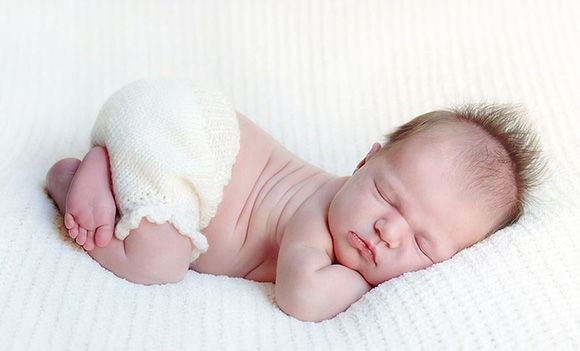 TERIMA KASIH